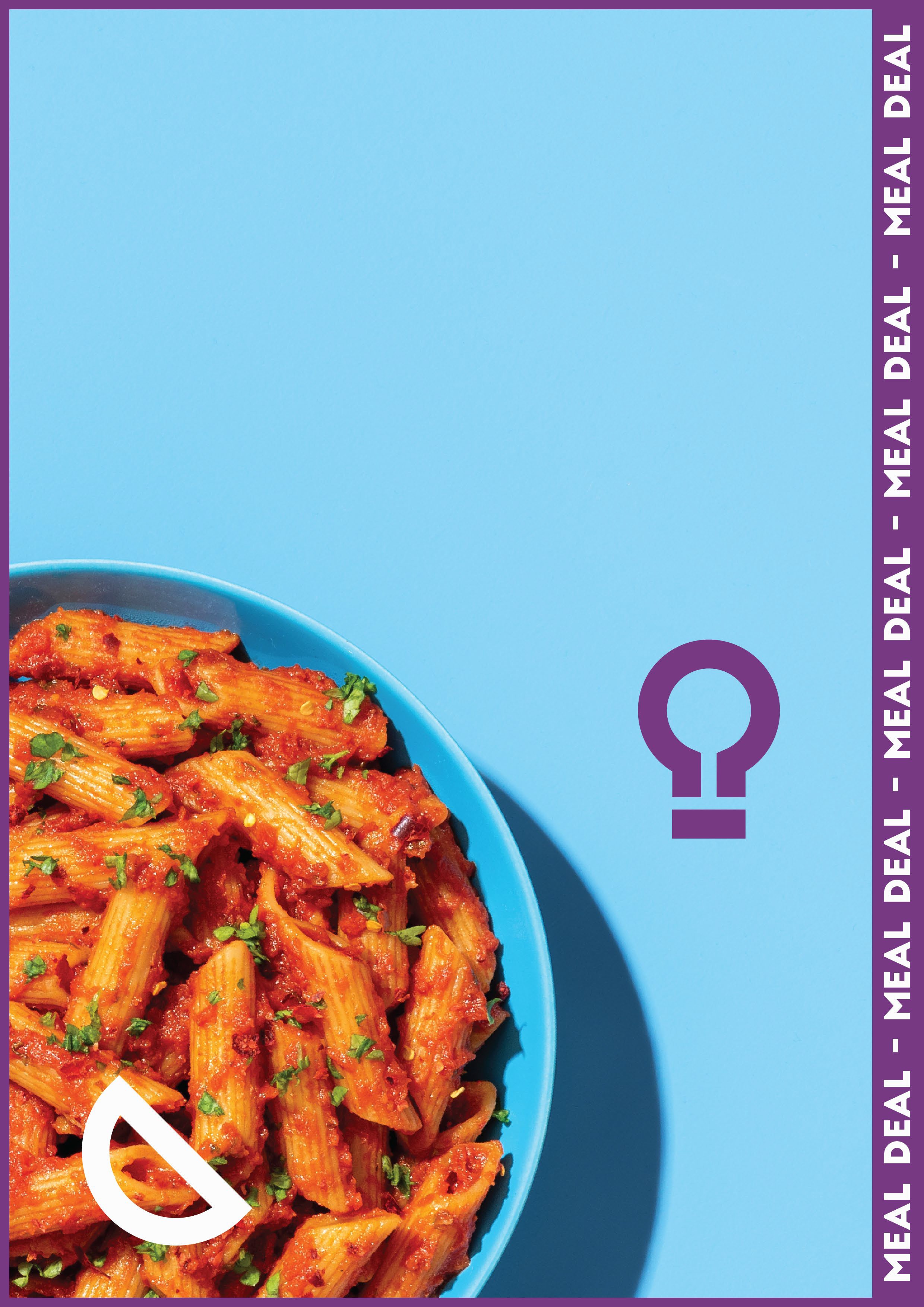 Medium hot pasta
+ Dessert
or Piece of Fruit
Or Small Water
2.53